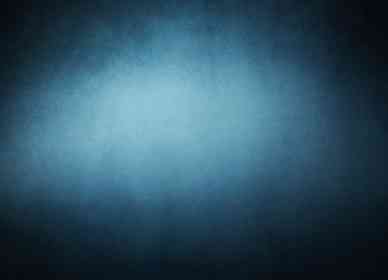 He Walked Among Us
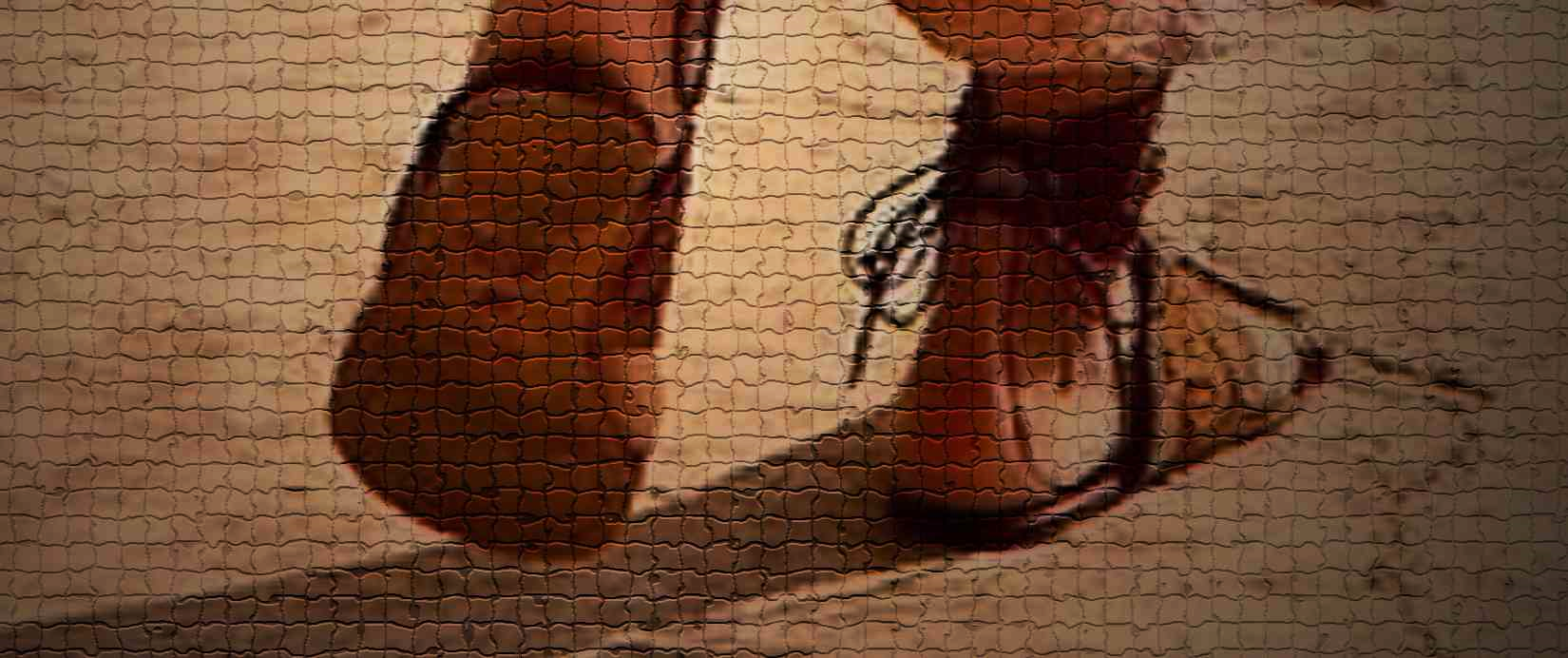 1 John 1:1-4
Know this life.. 1-2
He is Divine..
What was from the beginning
Eternal life was with the Father (John 8:58)
He is Human..
That which we heard
That which we have seen
Which our hands handled
“Gnosticism”
Matter is evil
Salvation is by secret “knowledge”
Two groups (Docetists, Cerinthus)
The “stumbling block”
Share this life .. 3
We declare to you
Invite everyone into our fellowship 1:3-7
Invite everyone into our family 1:3
Enjoy this life .. 4
Your joy may be full (1:4) John 15:11, 16:24
Know you have eternal life (5:13)
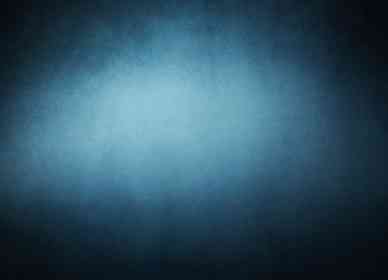 He Walked Among Us
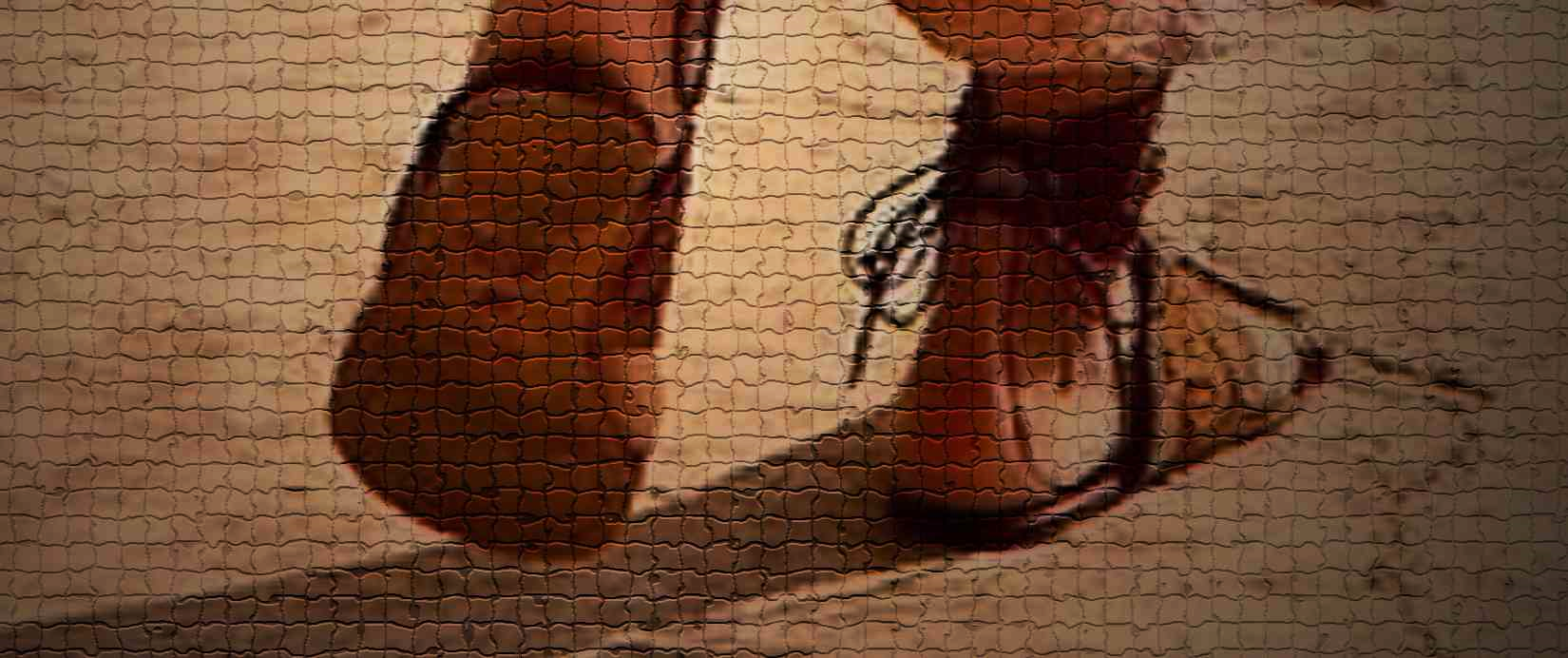 1 John 1:1-4
1 John 1:1-4
1 That which was from the beginning, which we have heard, which we have seen with our eyes, which we have looked upon, and our hands have handled, concerning the Word of life— 2 the life was manifested, and we have seen, and bear witness, and declare to you that eternal life which was with the Father and was manifested to us—
1 John 1:1-4
3 that which we have seen and heard we declare to you, that you also may have fellowship with us; and truly our fellowship is with the Father and with His Son Jesus Christ. 4 And these things we write to you that your joy may be full.